Zadar
Ivana Arelić 8.b
općenito
Zadar je grad na Jadranskom moru okružen otocima ( Pag, Dugi otok, Ugljan, Kornati) te glavni grad Zadarske županije
U okolici Zadra nalazi se solana Nin
 5. grad po veličini u RH
S Dalmacijom i dijelom Like čini Splitsku makroregiju
 Grb Grada Zadra
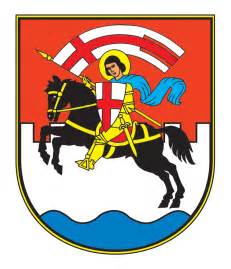 smještaj
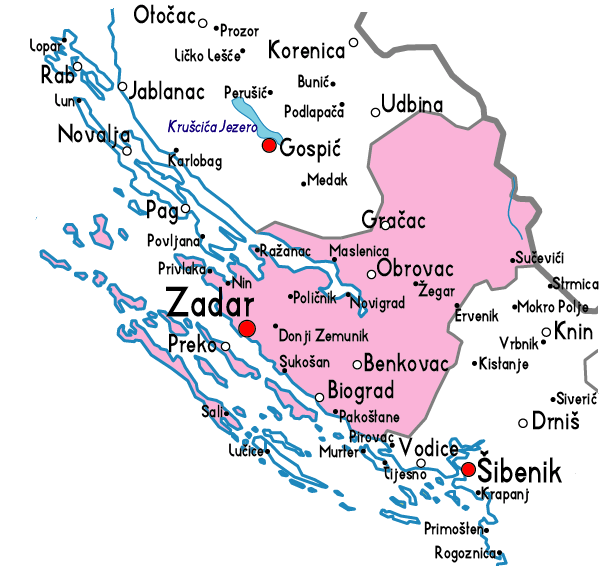 PRIRODNO-GEOGRAFSKA PODJELA 
Prirodna cjelina: Primorska Hrvatska               Južno Hrvatsko primorje

                                                                                                    
                                                                                                 Sjever Dalmacije

2. POVIJESNA PODJELA
 Dalmacija
SMJEŠTAJ
3. FUNKCIONALNA PODJELA
 Zadar je regionalan (R) grad koji gravitira makroregionalnim gradovima Rijeci i Splitu te ima iznad 50 000 stanovnika i većinu funkcija.

 Geografska širina: 44° 7’ s.g.š.
 Geografska dužina: 15° 13’ i.g.d.
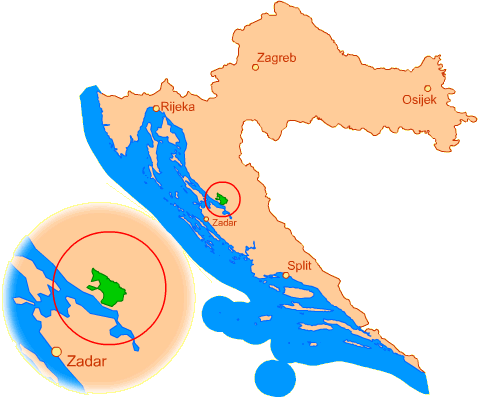 VODE
JADRANSKI SLIJEV: rijeka Zrmanja
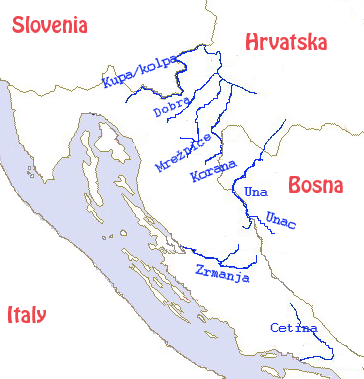 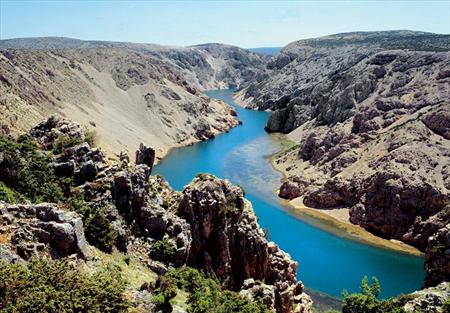 KLIMA,TLO I BILJNI SVIJET
KLIMA: sredozemna, utječe Jadransko more(sporo se grije i sporo hladi) ,ljeta vruća i suha, zime blage i kišovite
 TLO:  crvenica i flišne zone (Ravni kotari)
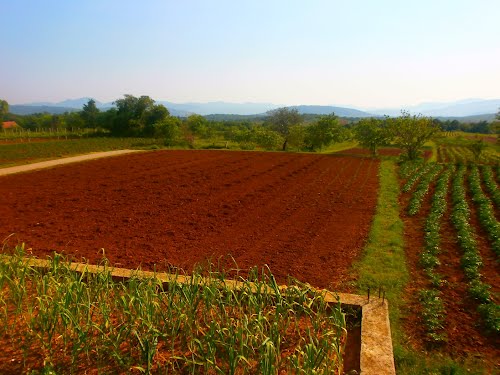 KLIMA, TLO I BILJNI SVIJET
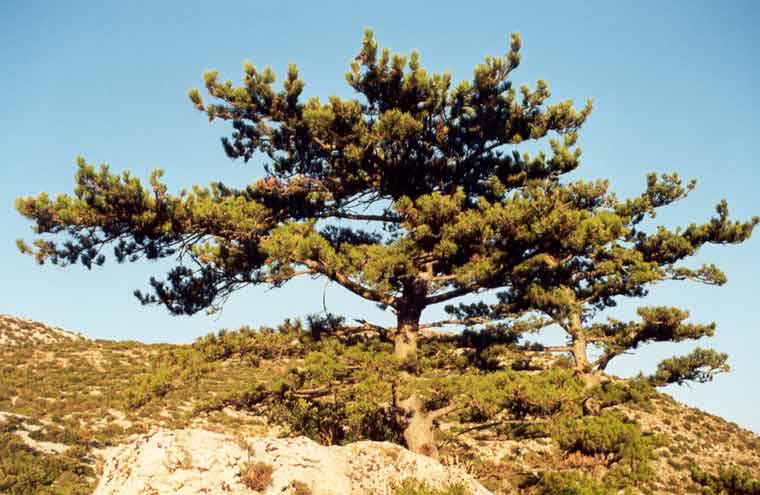 DALMATINSKI CRNI BOR
BILJNI POKROV:
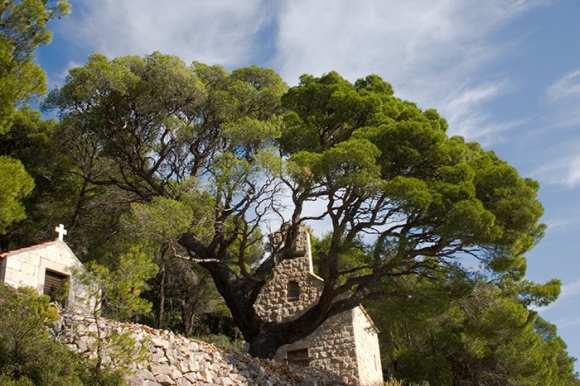 ALEPSKI BOR
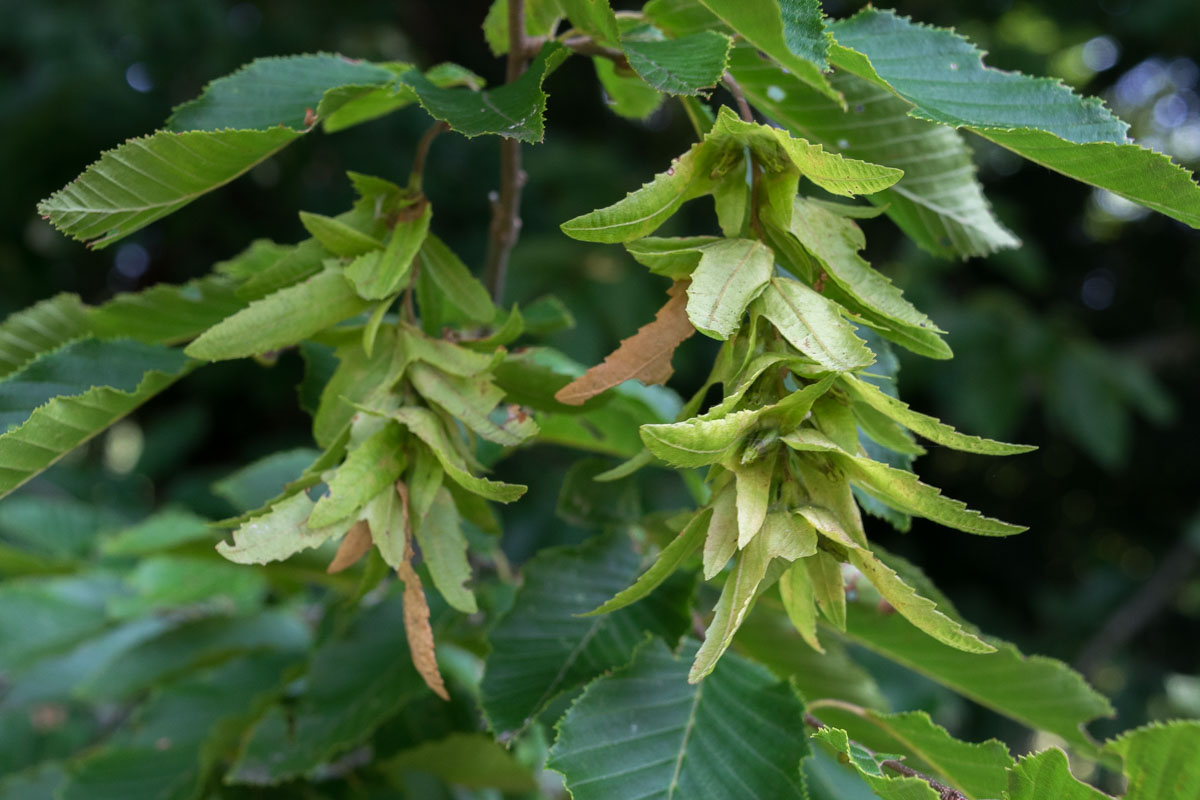 BIJELI GRAB
KLIMA,TLO I BILJNI SVIJET
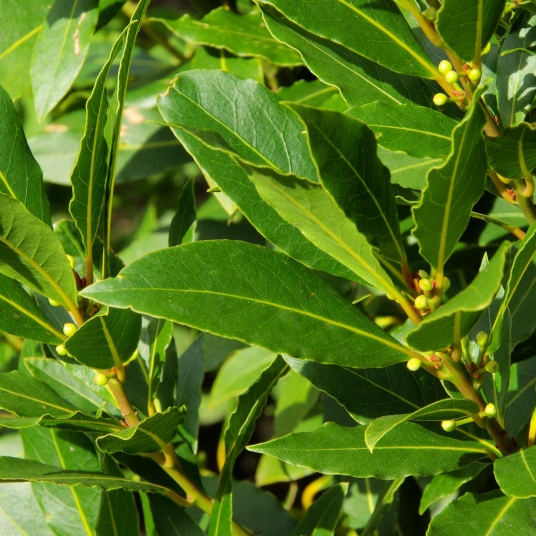 HRAST : CRNIKA I MEDUNAC
Aromatične biljne vrste:
LOVOR
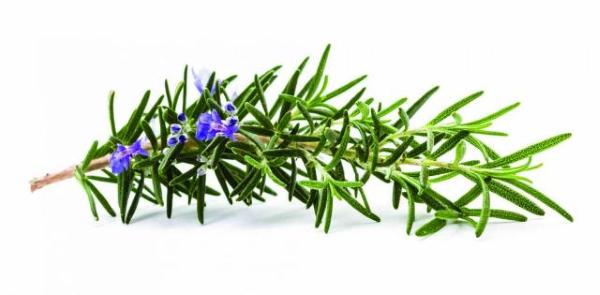 RUŽMARIN
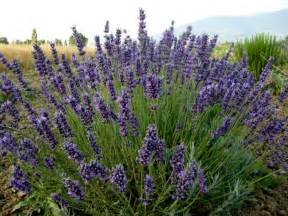 LAVANDA
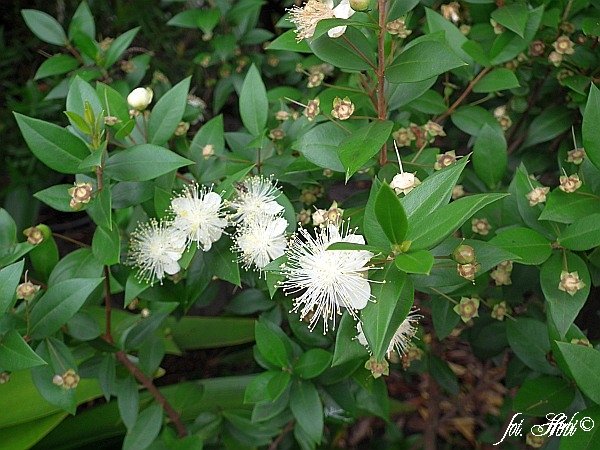 MIRT
gospodarstvo
Poljoprivreda (povrtlarstvo i voćarstvo)
 Šumarstvo-zaštićene šume
 Ribarstvo (Zadarsko područje: na otoku Ugljan-  Kali i Dugi otok-Sali)
promet
Razvijen promet
Zadar je zračna i pomorska luka
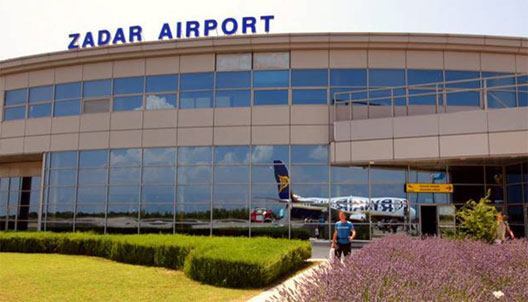 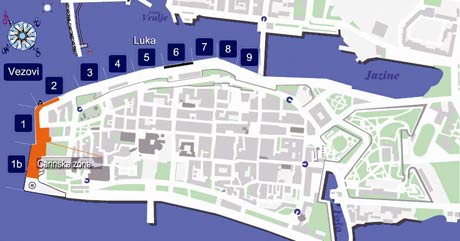 industrije
Razvijena industrija
 Zadar spada pod Splitsku industrijsku regiju:
METALOPRERAĐIVAČKA INDUSTRIJA
PREHRAMBENA INDUSTRIJA
turizam
Turizam razvijen
 Zajedno s Biogradom i Šibenikom spada u 
 SJEVERNO-DALMATINSKU  TURISTIČKU REGIJU
 Zaštićena gradska cjelina
Kulturna baština
Crkva sv. Donata
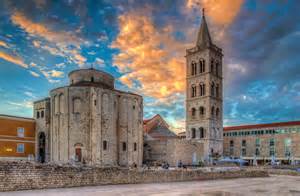 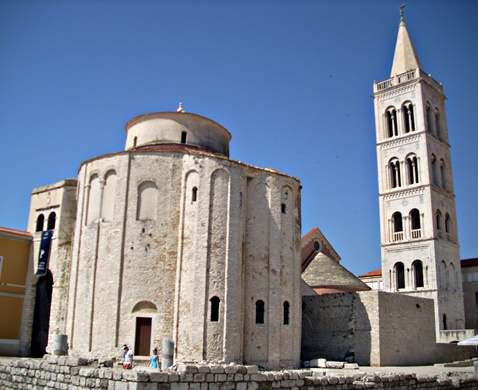 Kulturna baština
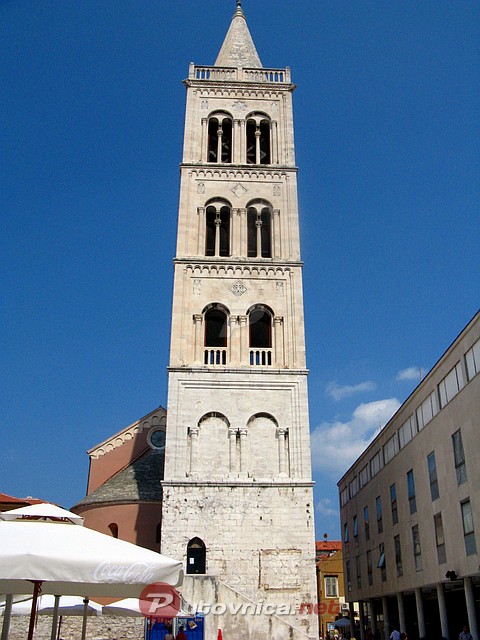 Katedrala sv. Stošije
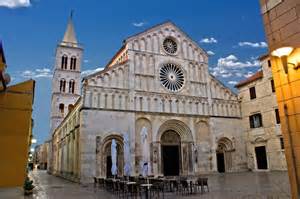 Kulturna baština
Crkva sv. Marije
Crkva i samostan sv. Mihovila
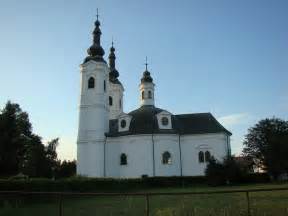 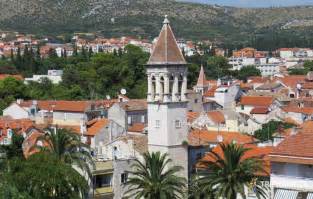 Kulturna baština
Crkva sv. Dominika
Crkva sv. Krševana
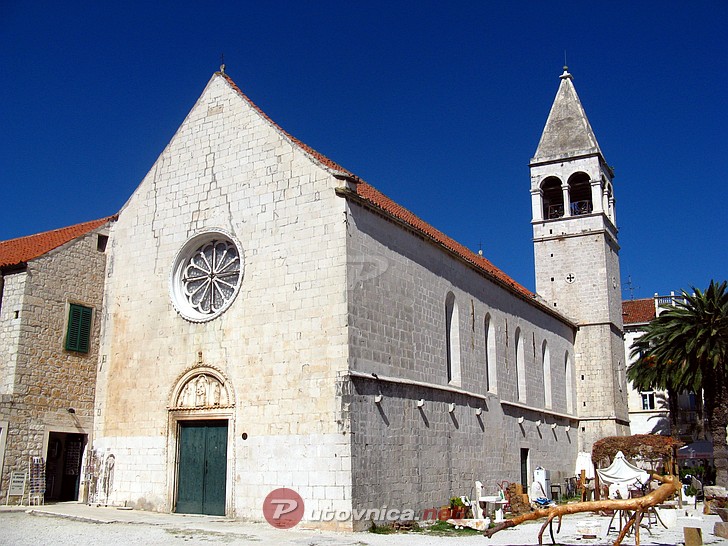 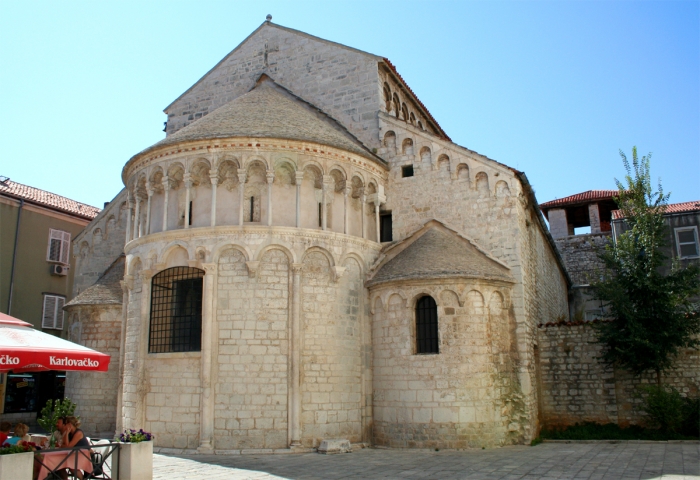 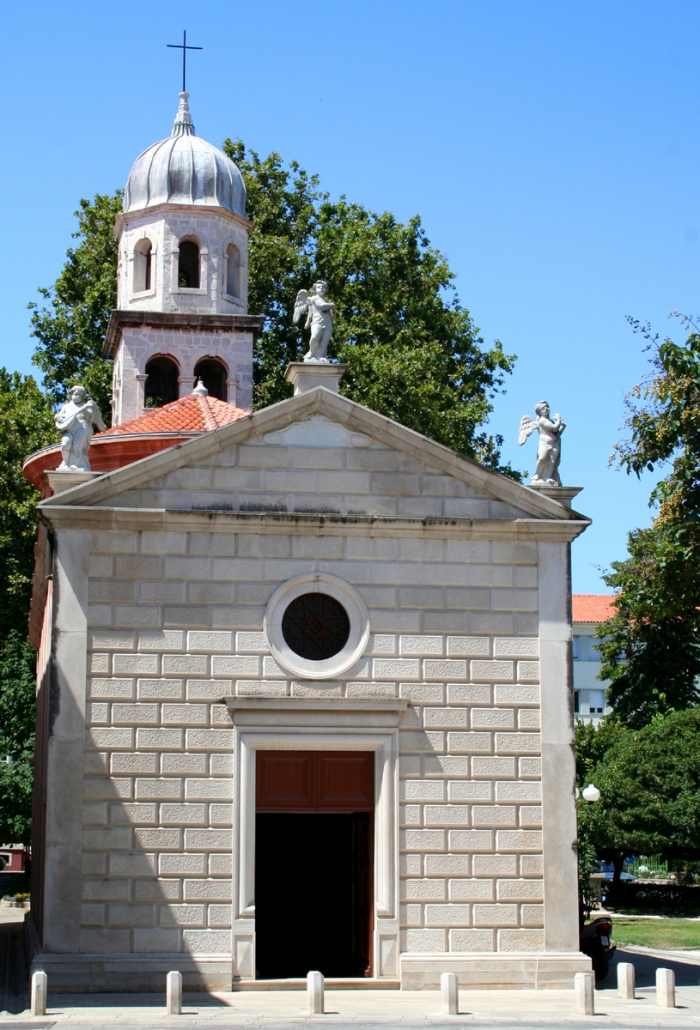 Kulturna baština
Crkva Gospe od zdravlja
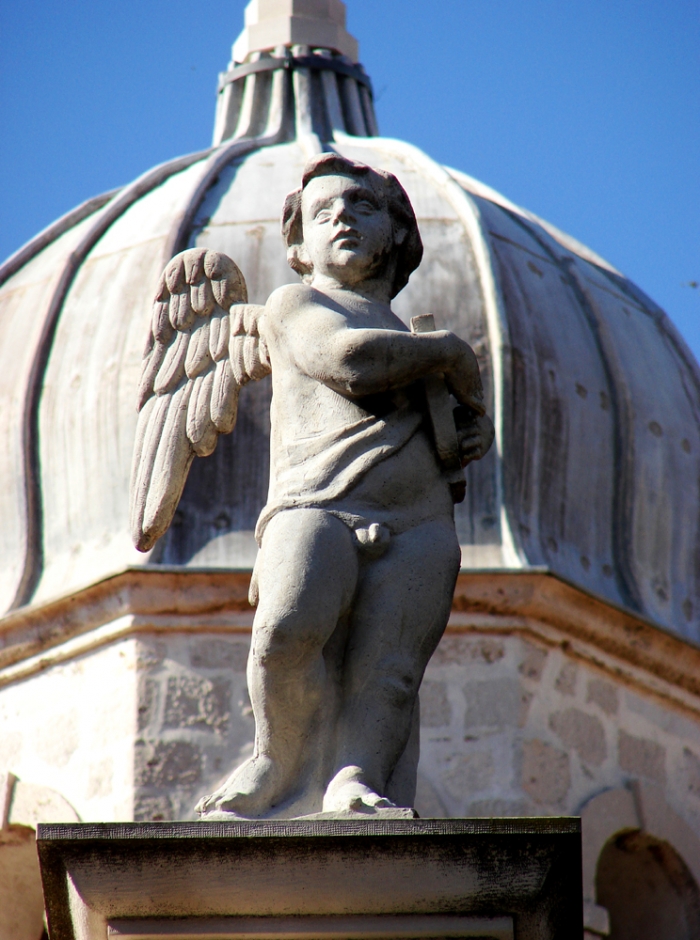 Kulturna baština
Crkva i franjevački samostan sv. Frane
Forum
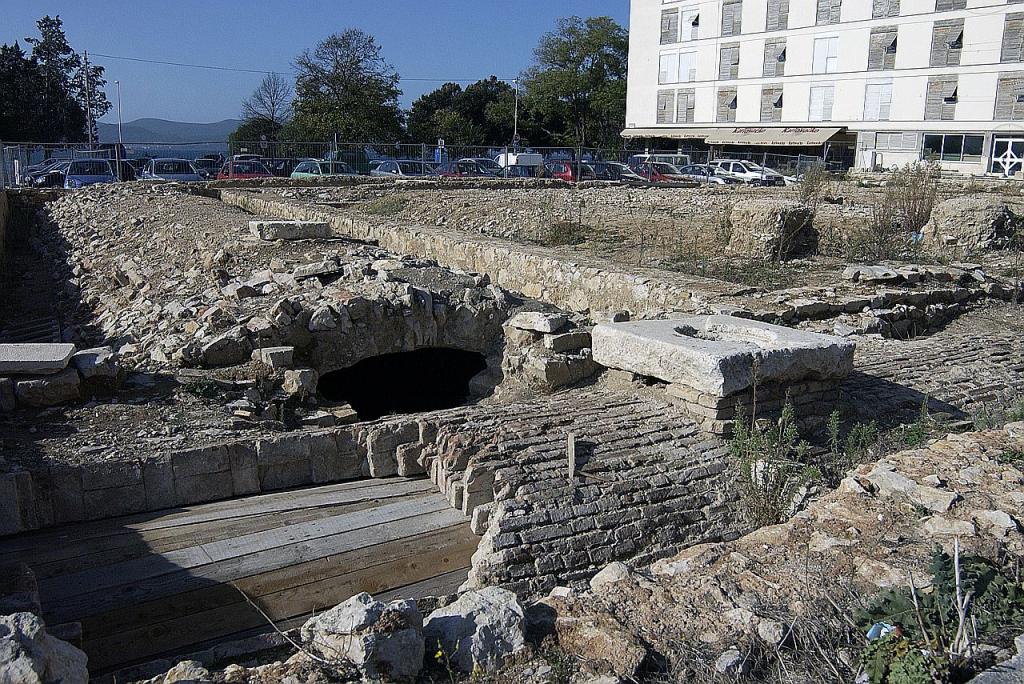 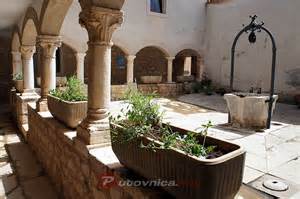 Kulturna baština
Crkva sv. Šimuna i škrinja sv. Šimuna
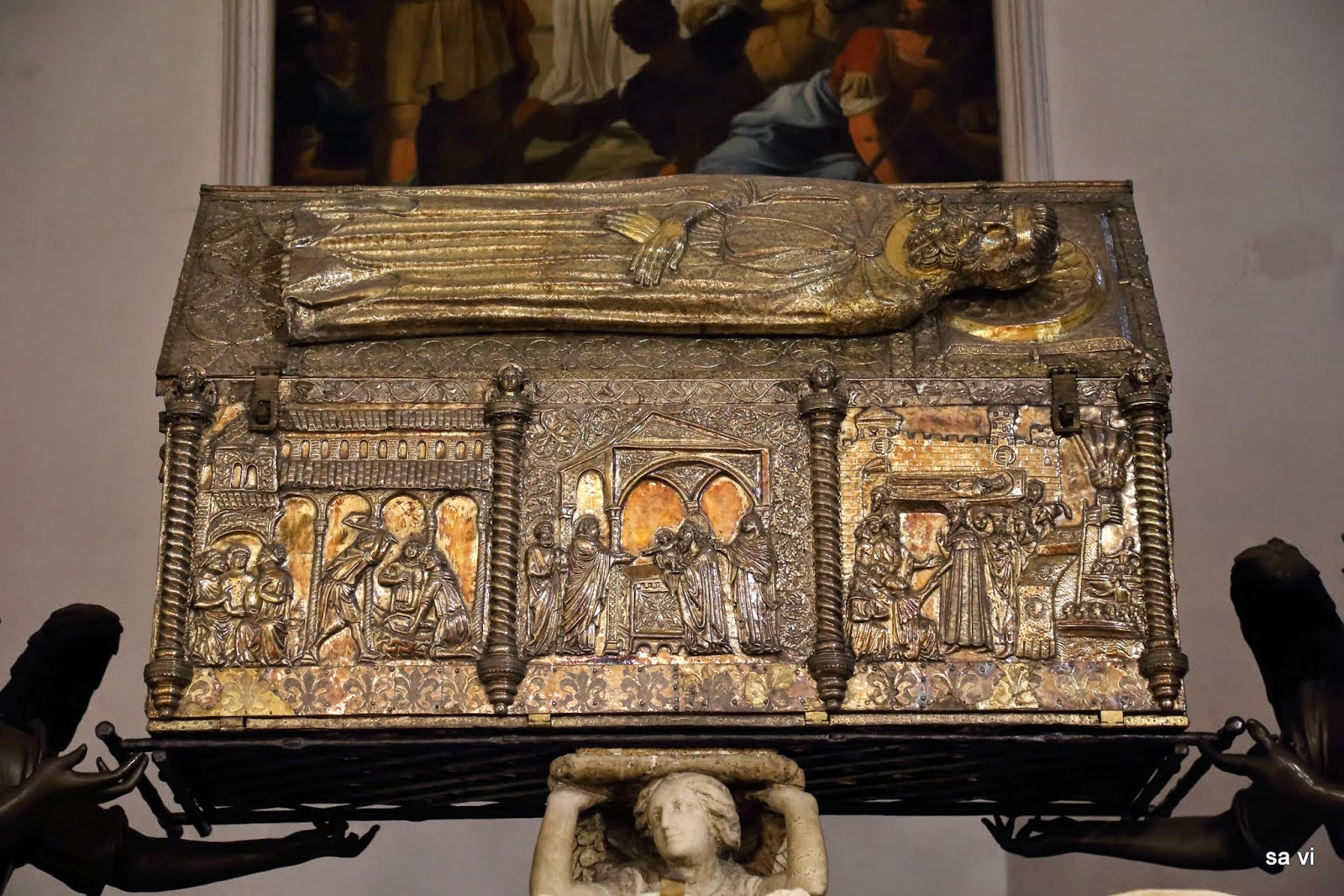 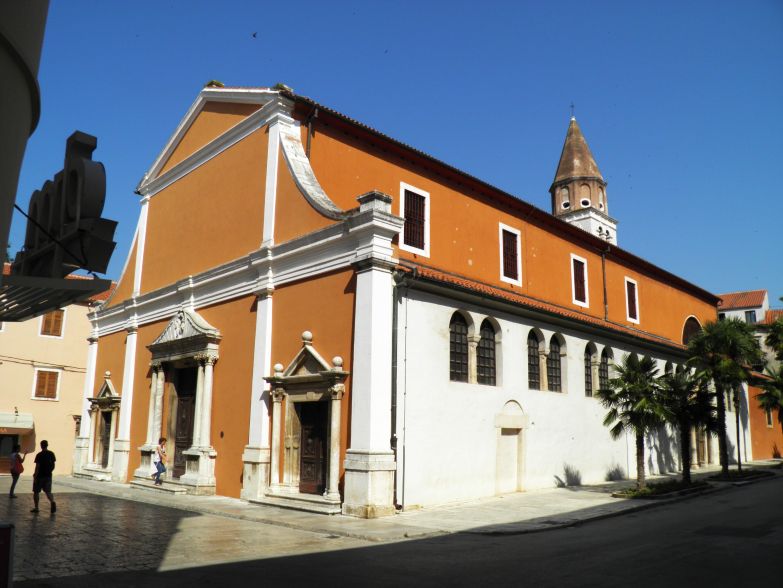 Kulturna baština
Morska vrata (u blizini crkve sv. Krševana)
Kopnena vrata (luka Foša)
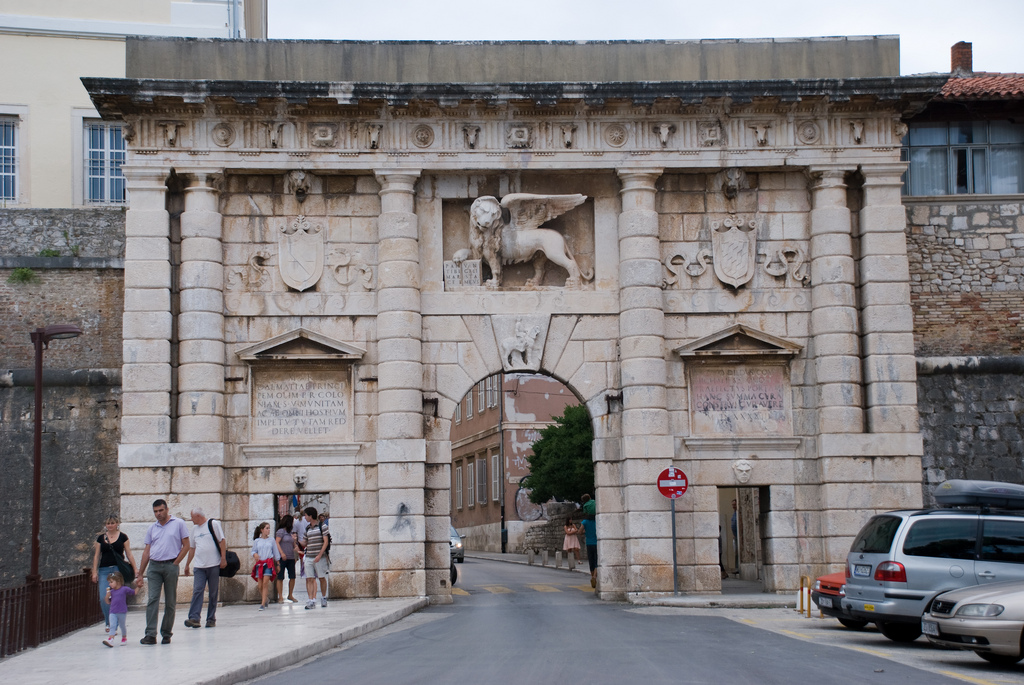 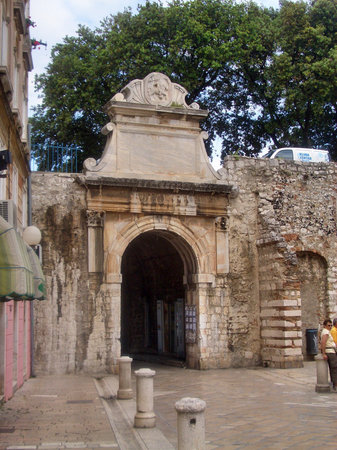 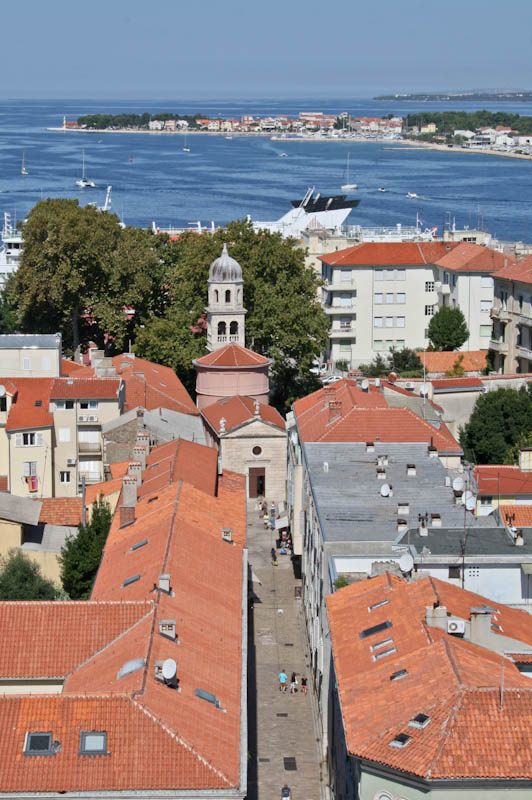 Kulturna baština
Kalelarga- glavna Zadarska ulica
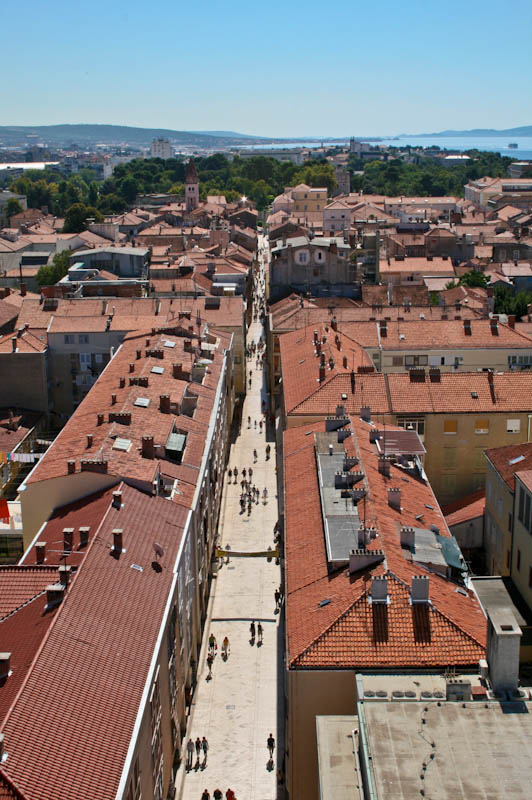 video
https://www.bing.com/videos/search?q=zadar&&view=detail&mid=61449186445DF7569AF761449186445DF7569AF7&FORM=VRDGAR